Delaware Health Care Commission Health Workforce Subcommittee Meeting
January 15, 2025
9:00 a.m. – 10:30 a.m.
Hybrid
Anchor Location: 
Conference Room 198 at DHSS
Herman M. Holloway Campus
Subcommittee Attendance: Roll Call
Kathleen Matt
Co-Chair
Nicholas Conte
Brian Frazee
Timothy Gibbs
Cheryl Heiks
Elisabeth Massa
Nichole Moxley
Maggie Norris-Bent
Chris Otto
Rick Geisenberger
Co-Chair
Michael Quaranta
Gwendolyn Scott-Jones
Shauna Slaughter
Mark Thompson
Avani Virani
Rosemary Wurster
2
Health Workforce Subcommittee Meeting 
Wednesday, January 15, 2025
9:00 a.m. – 10:30 a.m.
Agenda
Call to Order
Action Item: Approve December 11, 2024 Meeting Minutes
Discussion: Health Workforce Subcommittee Recommendations
Public Comment
Adjourn
3
ACTION ITEM:	Approve December 11, 2024, meeting minutes
Discussion: Health Workforce Subcommittee Recommendations
Recommendations From the Healthcare Workforce Subcommittee
1)   Data/Surveys/ Licensure - need to refine the data further to provide more information on the current workforce and their statewide distribution as well as information to enable forecasting of the future workforce needs

 2)	 Clinical Training / Preceptors/ Enhancing healthcare workforce pipelines- need to work out financing and partnerships of hospitals and educational institutions, high schools, and middle schools to create a healthcare career pipeline.  Also, need for mechanisms to grow the next generation of healthcare workforce educators and fill 	the ever-expanding demand

 3)   Healthcare professional shortages –  need to solve shortages of physicians, dentists dental hygienists, nurses, 	specialists, 	behavioral health specialists, etc.  How do we grow our own in the state, and recruit and retain the 	workforce needed in our state 

 4)   Long-term care- need to grow all levels of health care professionals to serve in much-needed areas, create career ladders  for individuals so they can enter at all different levels and 
	achieve credit for their work in the field. 

 5)	Delivering care to Rural and Underserved populations – need to work on geographic distribution, 
	telehealth options, etc.  Can we establish more clinics in underserved areas so that we can then 
	recruit healthcare professionals to establish practices there?
EDUCATION: Bottleneck for Clinical Training
Physical Therapists

Speech Therapists

Behavioral Health Providers

Medical Lab Scientists

Nutritionists
LPNs


Nursing Students


Graduate Nursing Students 

Physician Assistants 


Medical Students


Residents
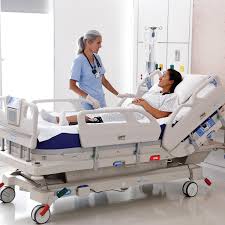 Hospital Beds 
Determine clinical training capacity
7
Create  A  Health  Care  Workforce  Initiative  fund
We need the state to invest funds ($3-5M) in the creation of a Health Care Workforce Initiative Fund to grow and strengthen our healthcare workforce. We have large gaps in funding for health care education at all levels of health care professionals.  We need to financially support the development of strong pipelines for the development of the healthcare workforce we need in Delaware.  The committee overseeing the funds would review collaborative proposals that foster different aspects of the education, training, recruitment, and retention of our healthcare workforce. These proposals would require showing joint investments by the partners submitting the proposals and would require a plan to show sustainability for the initiatives. These funds could be used to initiate pipeline programs across middle schools and high schools and their partnerships with universities and hospitals. The funds could help support the development of preceptors, and payment of preceptors across our clinical sites and thereby enhance clinical training for our Delaware students.  Funds could be used for the development of clinics throughout the state for medical and dental that help enhance our ability to recruit specialists from outside the state to come to Delaware to set up their practices.  Funds could be used for these types of initiatives as well as many other innovative ideas.
Health Care ( Biomedical Sciences ) High School
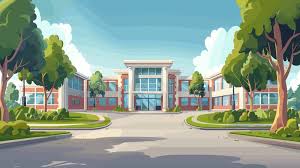 With an aging provider population, we are losing more providers at all levels than we are creating.  This occurs at a time when we need to be improving our health outcomes throughout the state, and at a time when our aging population downstate is growing dramatically.
 Barriers exist up and down the pathway to educating our future healthcare provider workforce. Creating a Biomedical High School would address one barrier by encouraging and empowering our youth, starting in 9th grade with a dedicated educational setting, to either graduate ready to work or ready to advance with further education.
 This concept impacts five areas: Healthcare, education,  workforce, economic development, and public health.
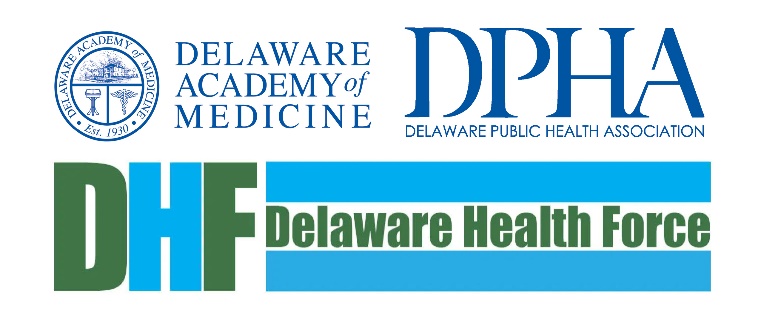 9
Timothy Gibbs, MPH, Delaware Health Force
Health  Care  Education Round Table
Bayhealth
Beebe
CCHS
Tidal
St. Francis
Nemours
UD
DSU
DTCC
DHSA
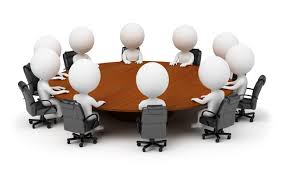 10
Public Comment
Adjourn
Next Meeting: 
February 12, 2025, 9:00am  - 10:30am